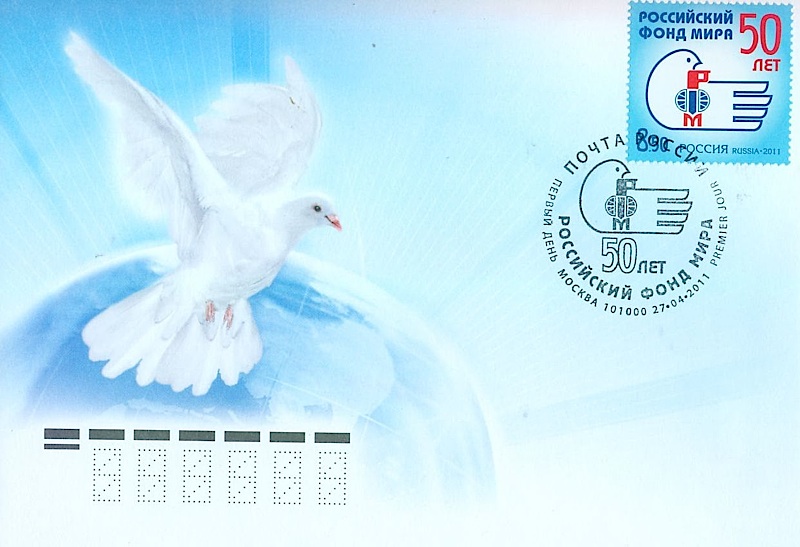 ПРЕЗЕНТАЦИЯ К НОД для детей 6-7 лет
Путешествие в мир почтовых принадлежностей
Воспитатель Балахонова О.В.,
МБДОУ детский сад №11 г.Нижний Ломов
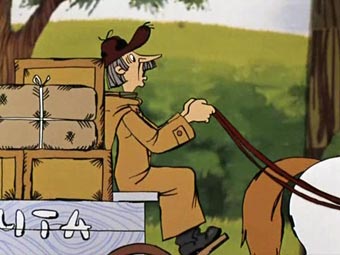 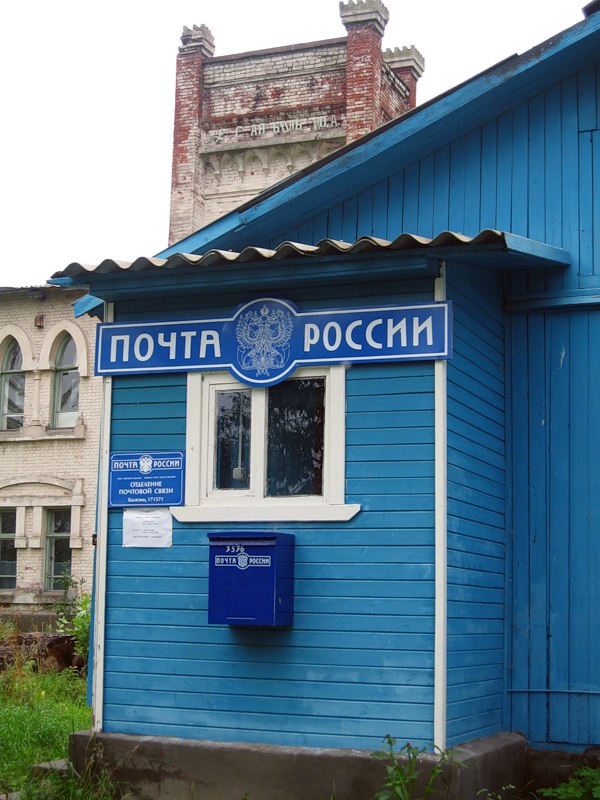 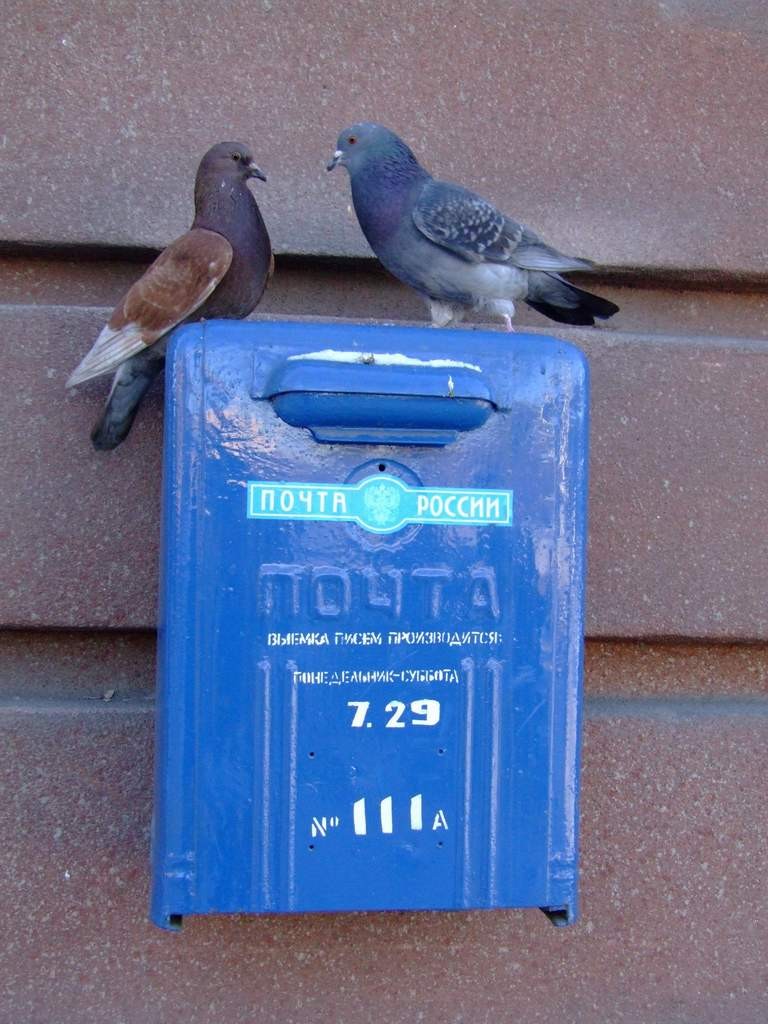 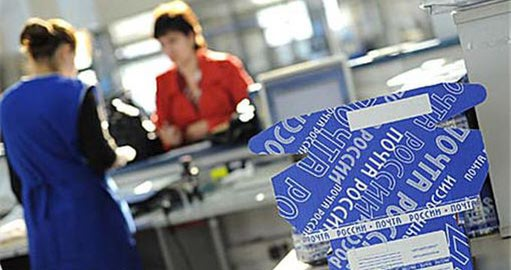 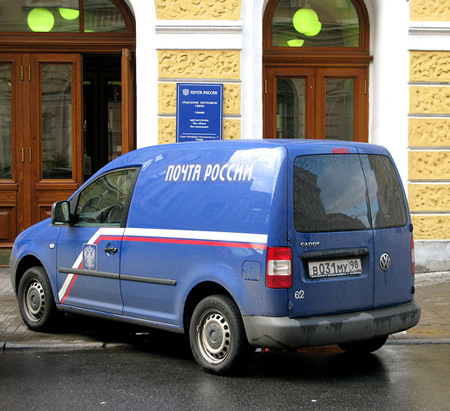 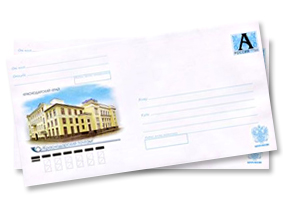 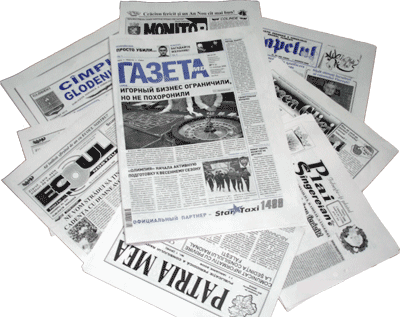 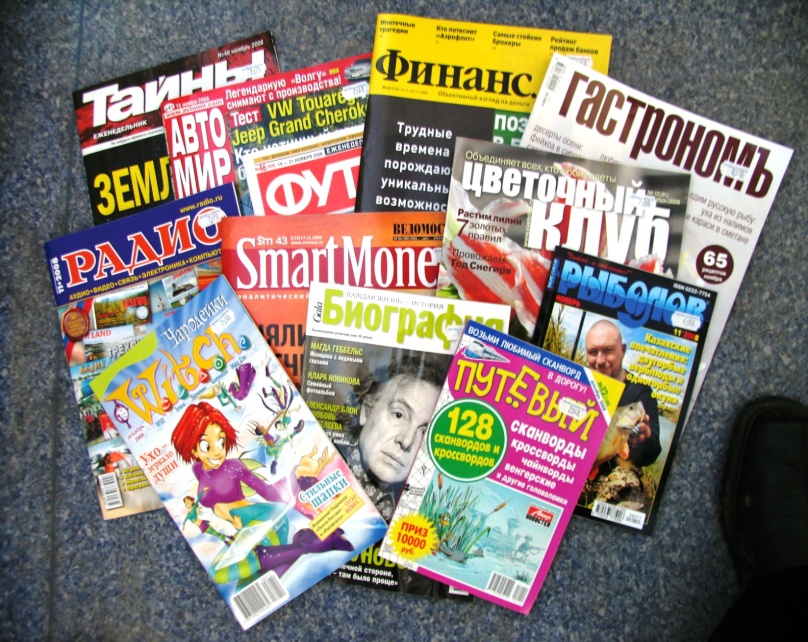 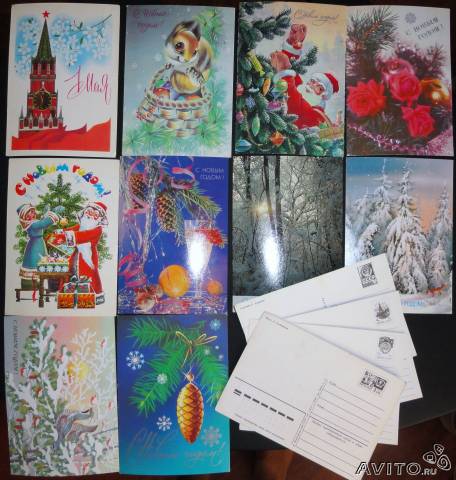 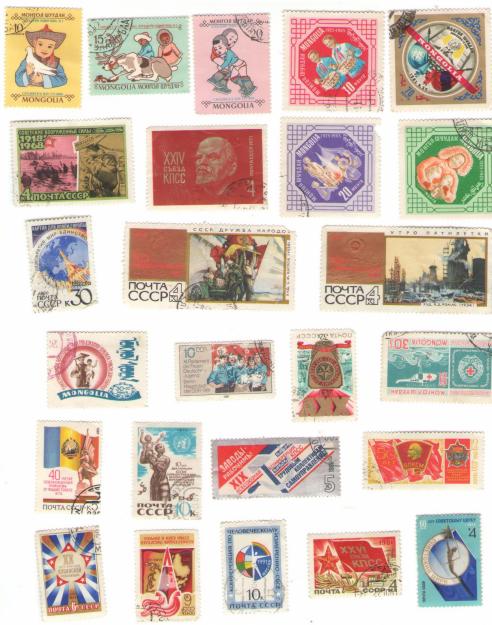 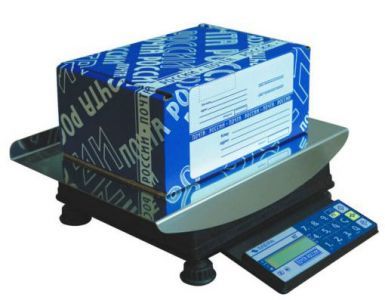 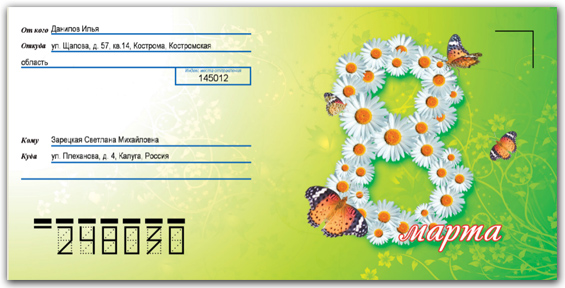 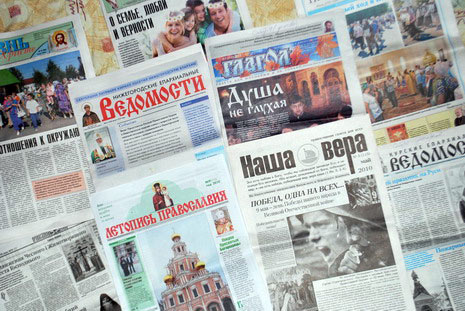 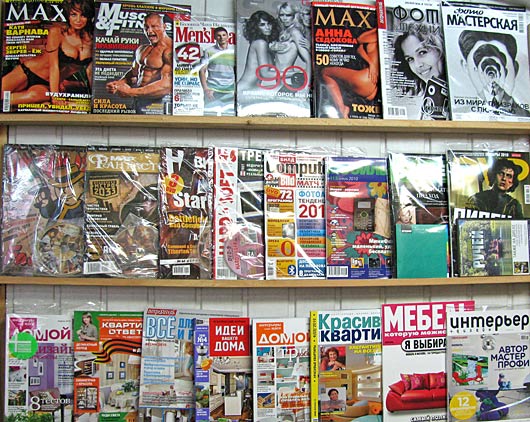 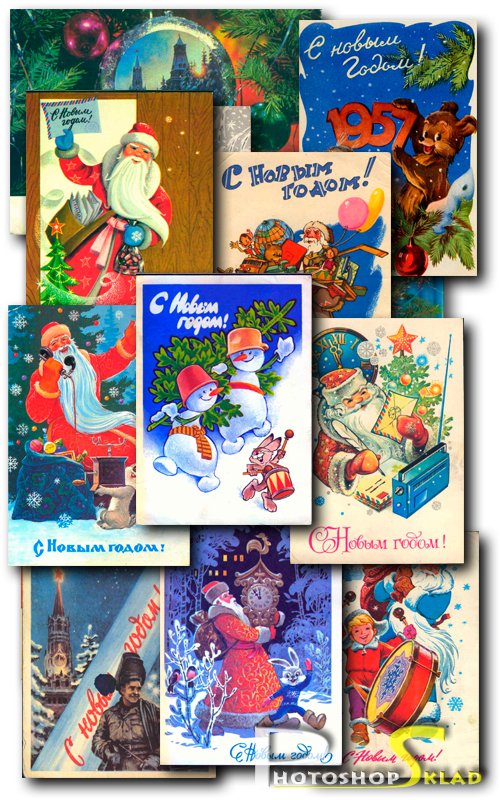 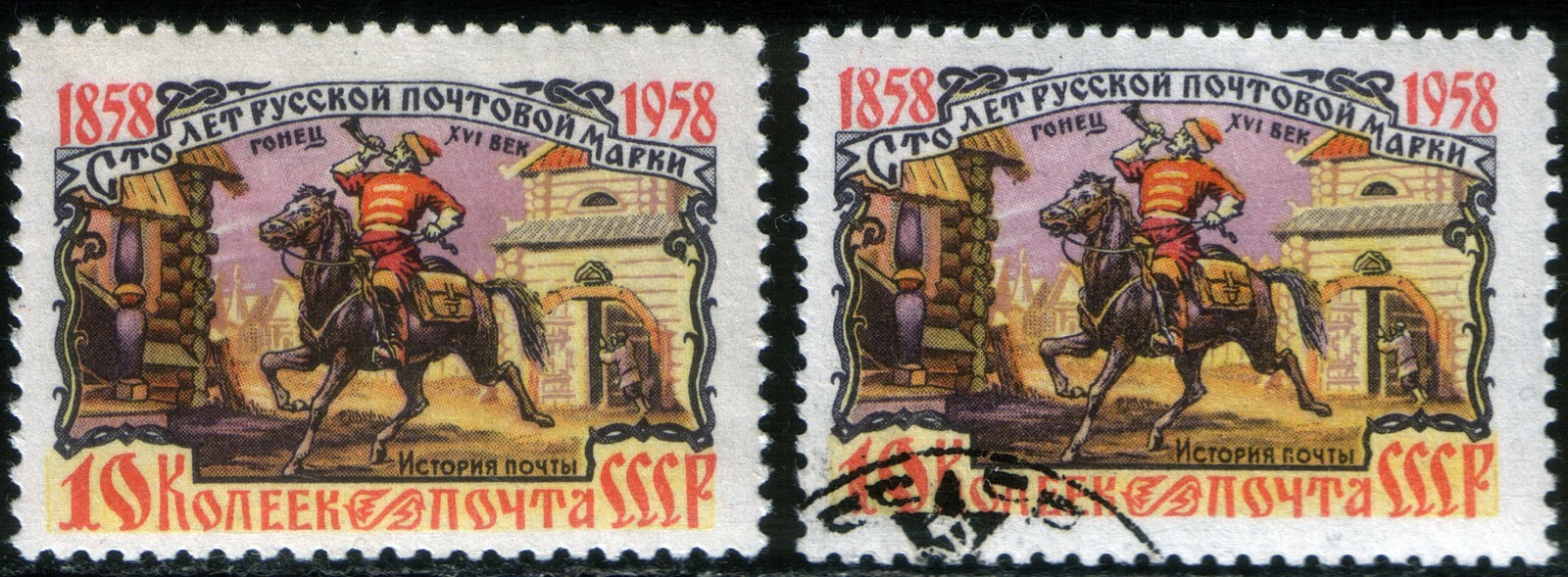 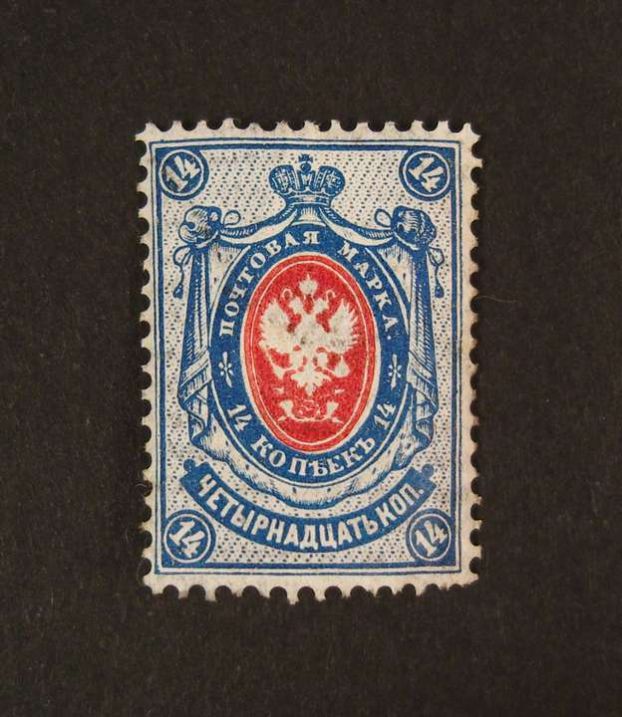 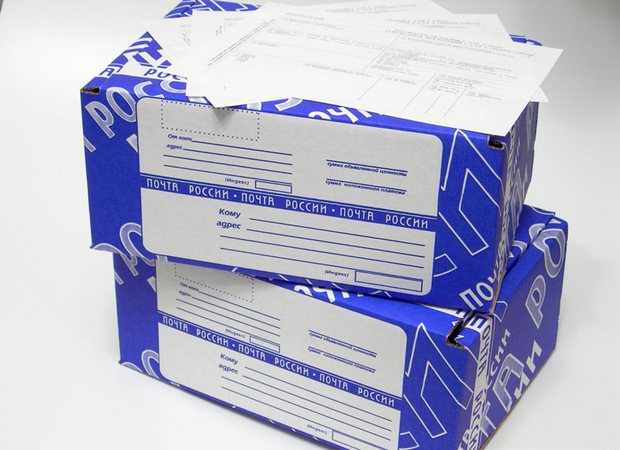 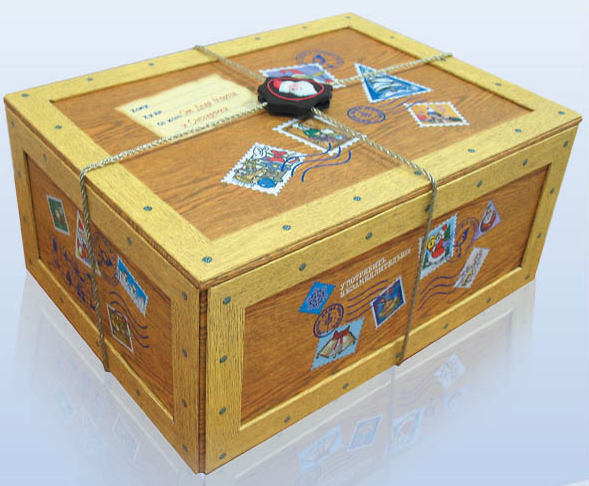 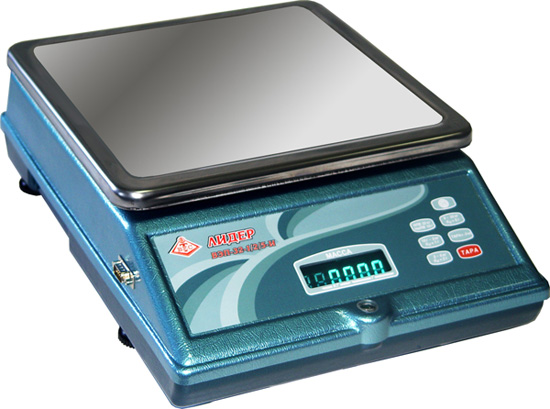 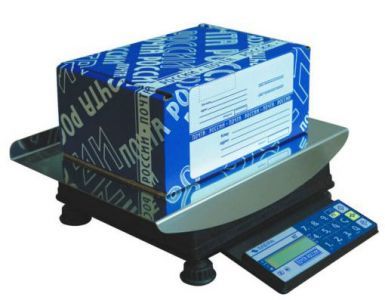 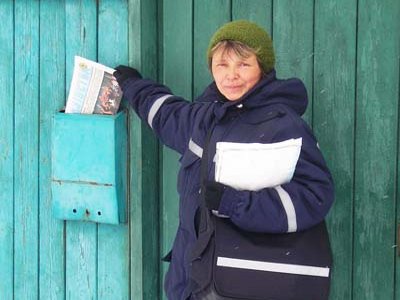 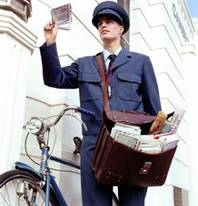 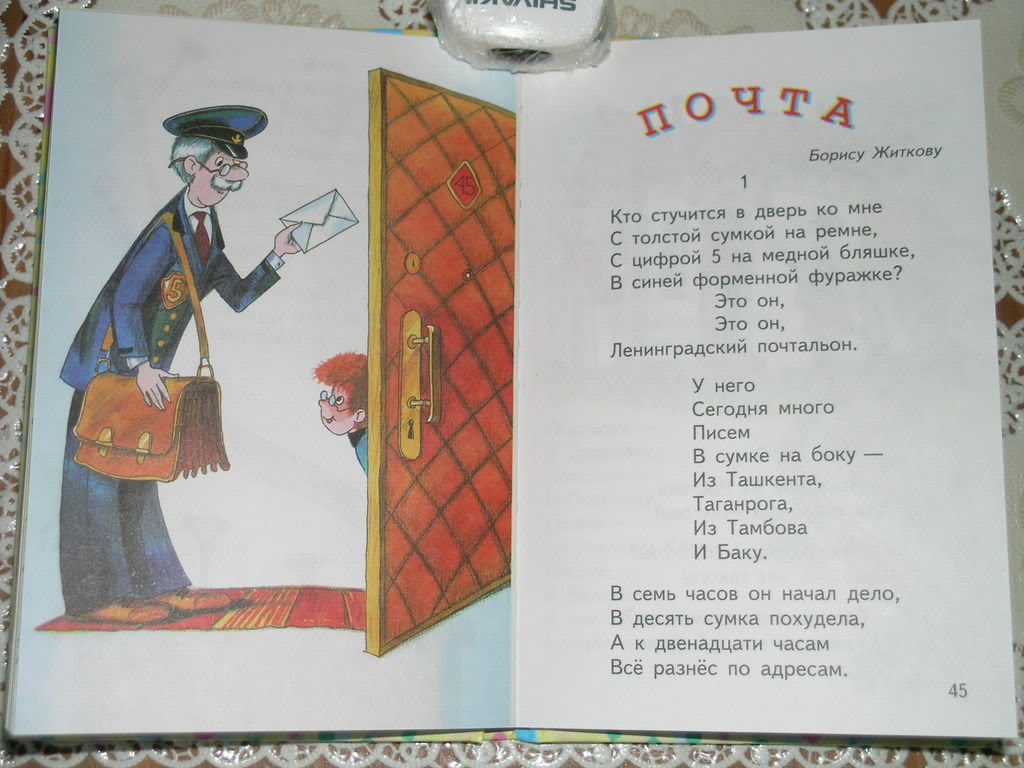 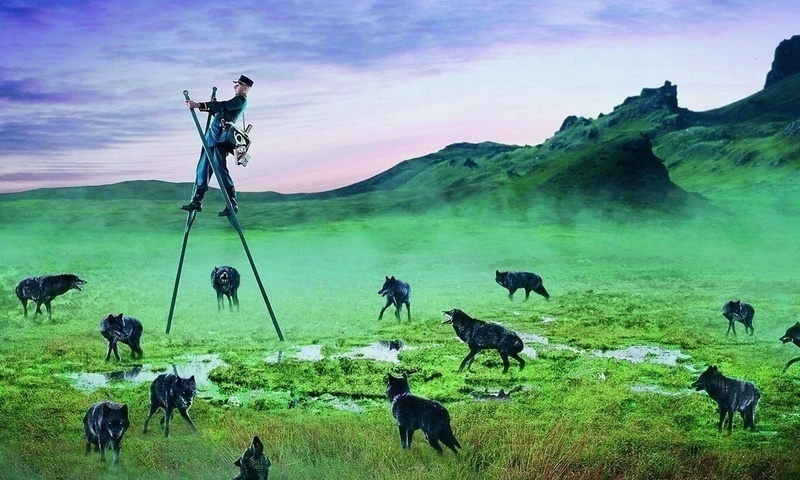 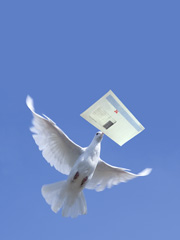 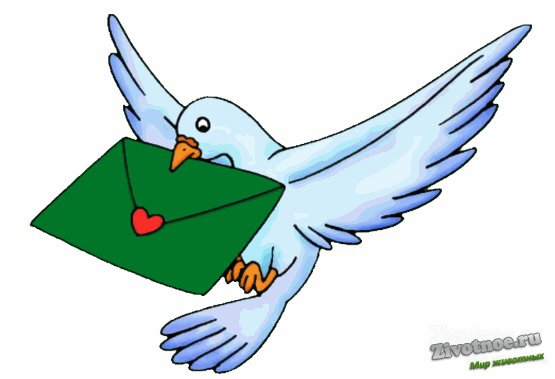 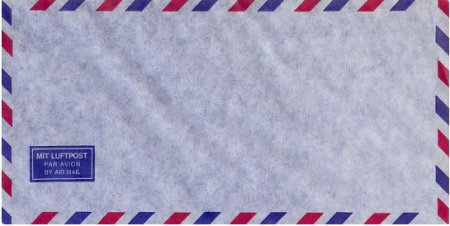 Благодарю за внимание
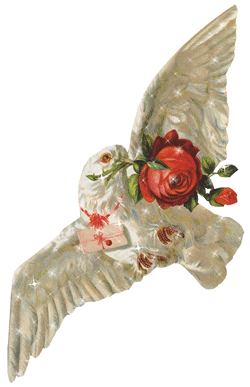